Come si fa una campagna di crowdfunding di successo?
Alcune regole
Come sfruttare al meglio la campagna di Crowfounding:
Si può usare il crowfounding per testare un’IDEA prima di realizzarla
IMPORTANTE: l’IDEA DEVE essere “completa” in tutte le sue fasi! (descrizione di tutti i passaggi)
http://ignitiondeck.com/id/validate-ideas-using-crowdfunding/
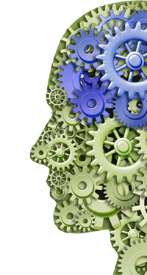 Come sfruttare al meglio la campagna di Crowfounding
Scegli la tua strategia Social-Media
Individua il target
Individua il “mezzo” (FB, Twitter, Linkedin..)
Personalizza la promozione sul Target
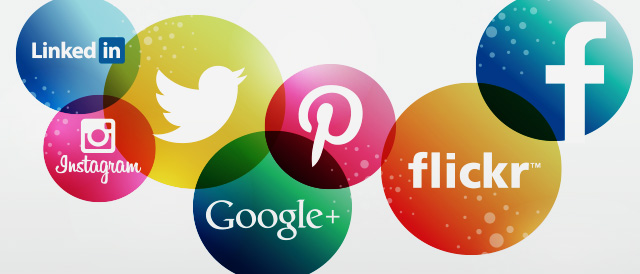 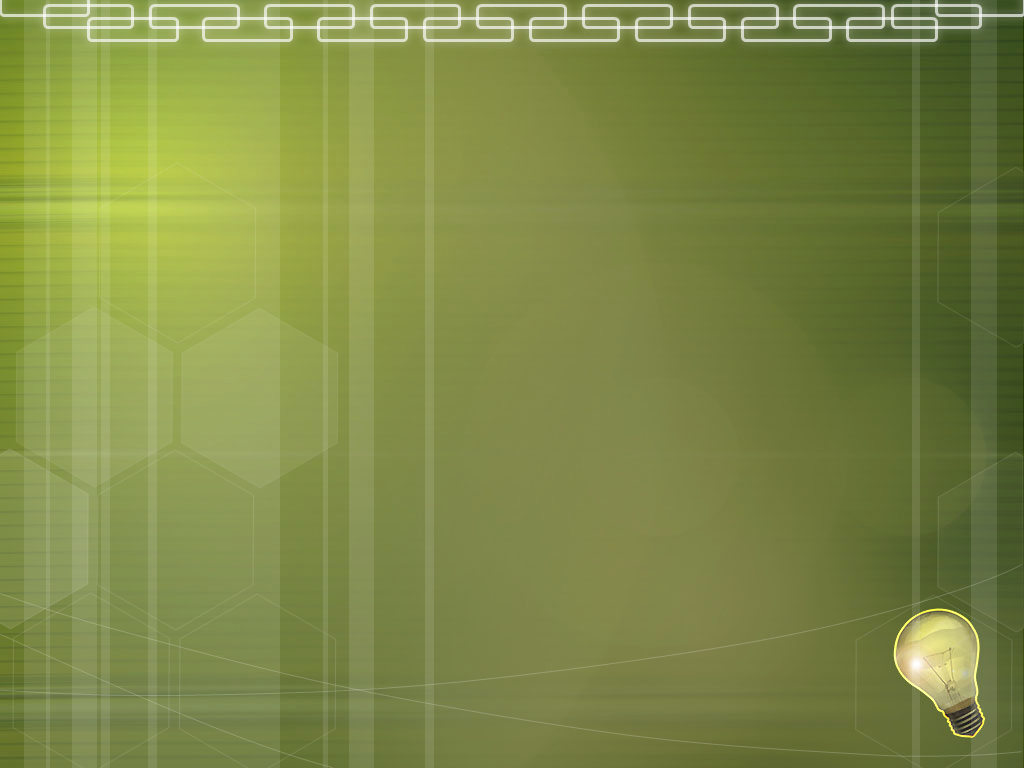 Come sfruttare al meglio la campagna di Crowfounding
Prepara un Video di qualità:
Il video può essere il modo migliore per rappresentare la propria idea. Valutare un eventuale “investimento” per questa produzione
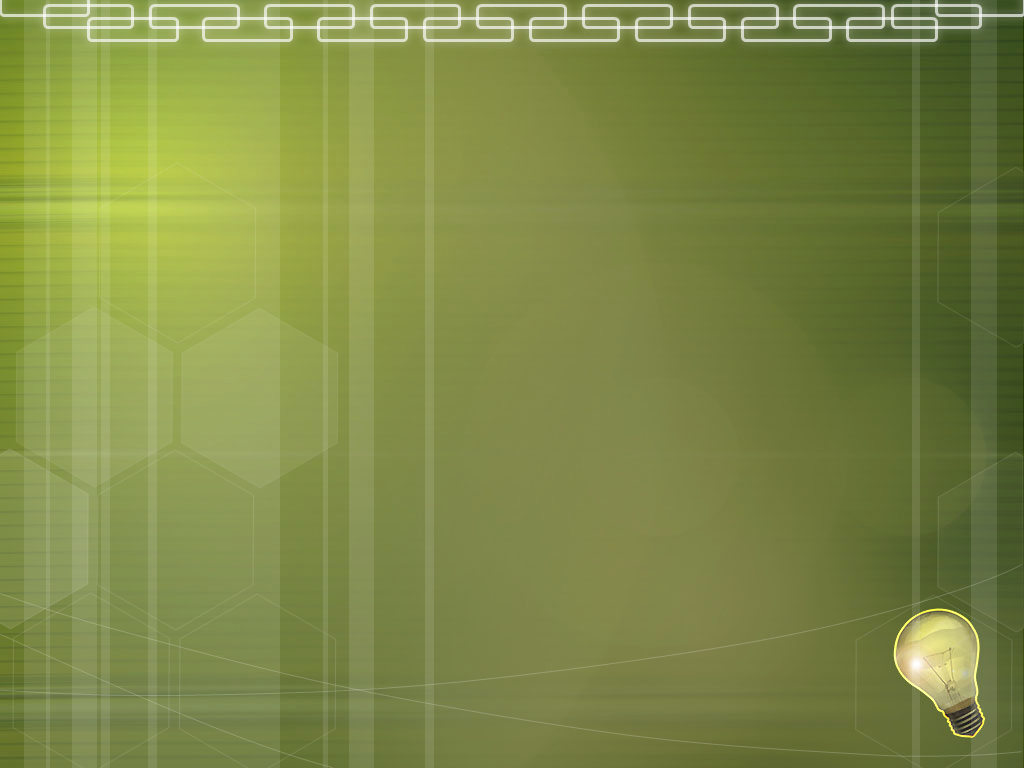 Come sfruttare al meglio la campagna di Crowfounding
E’ importante affiancare alla propria campagna altri “supporti” che rendono maggiormente credibile l’dea:
Sito web, pagina FB, profilo Twitter..
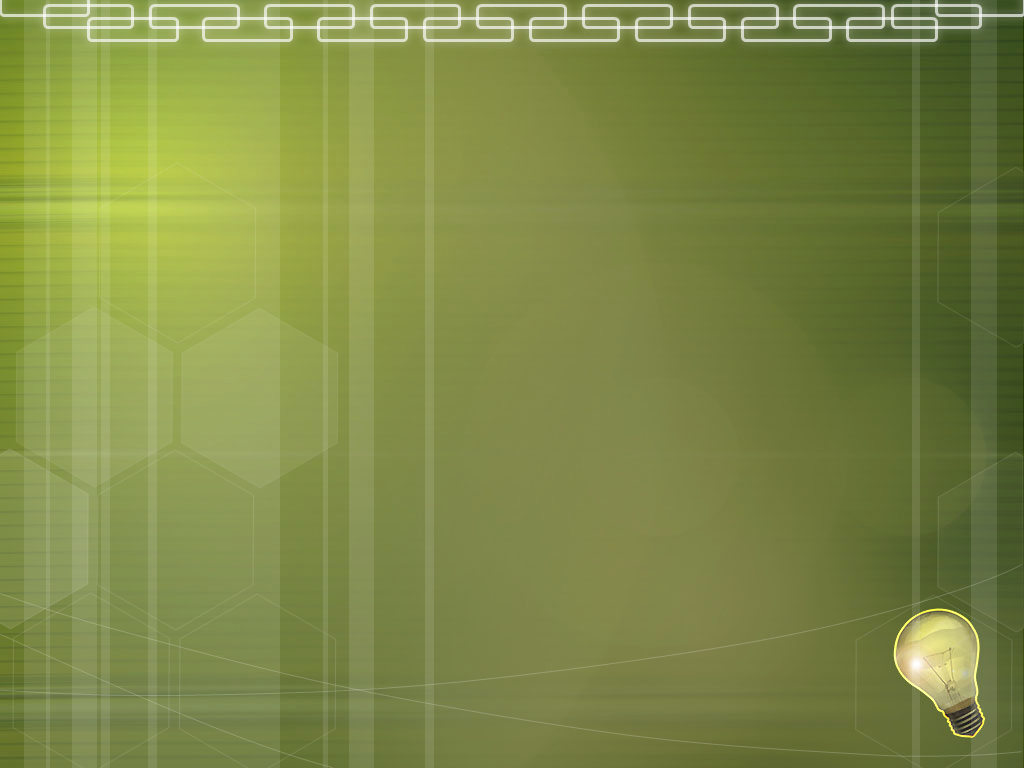 Come sfruttare al meglio la campagna di Crowfounding
Prima di chiedere “denaro” è necessario creare interesse e coinvolgimento.
Il sostenitore si aspetta qualcosa “in cambio” che sia un vantaggio personale (un prodotto..) o sociale (un’iniziativa)
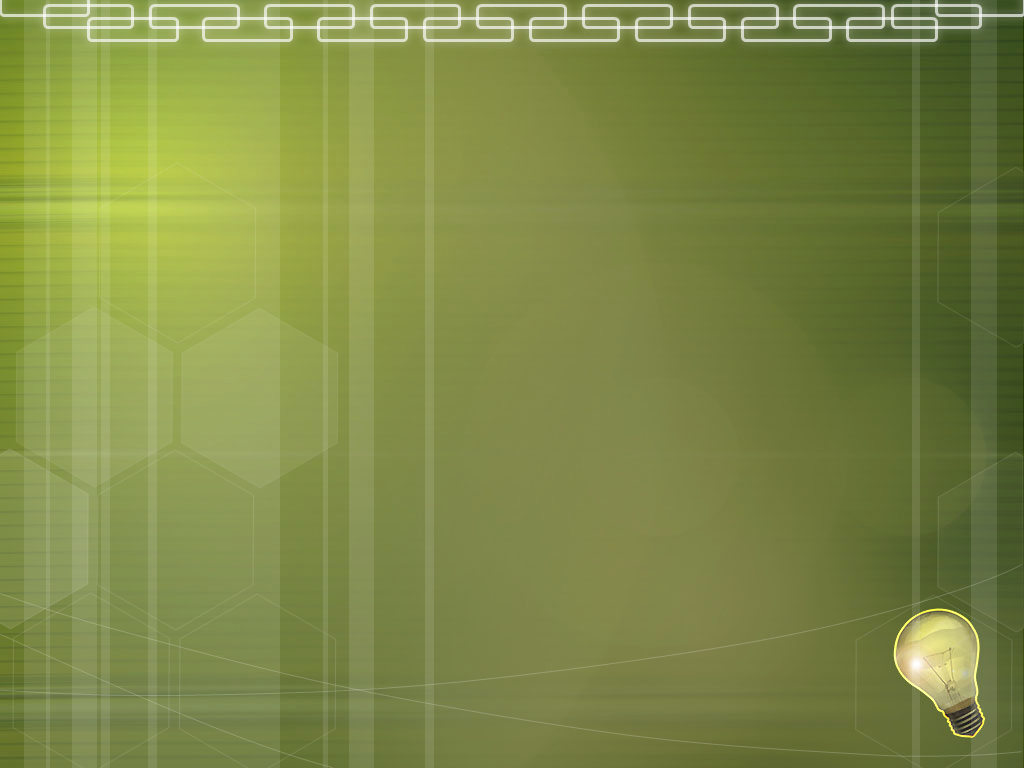 Come sfruttare al meglio la campagna di Crowfounding
Creare interesse: per esempio raccontare gli sviluppi step-by-step tenendo aggiornati gli utenti anche durante la campagna
Comunicare spesso con i potenziali sostenitori
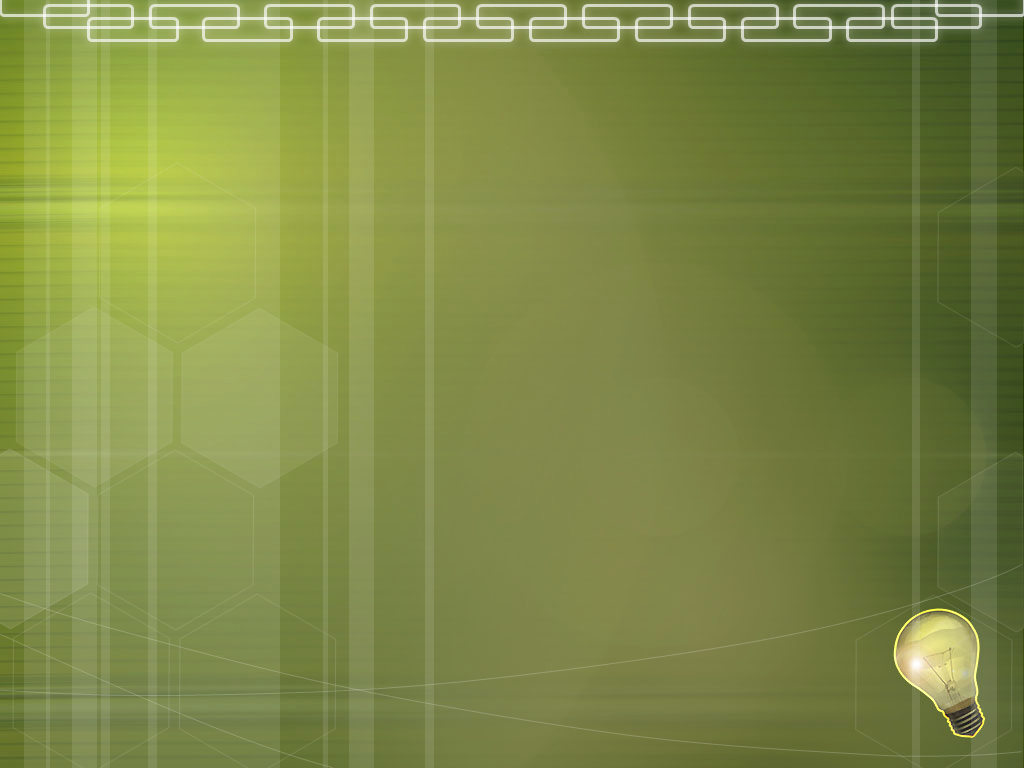 Come sfruttare al meglio la campagna di Crowfounding
PRESENTATEVI: è un ottimo modo per personalizzare la campagna e dare un volto ad una società. Fatelo anche in maniera ironica
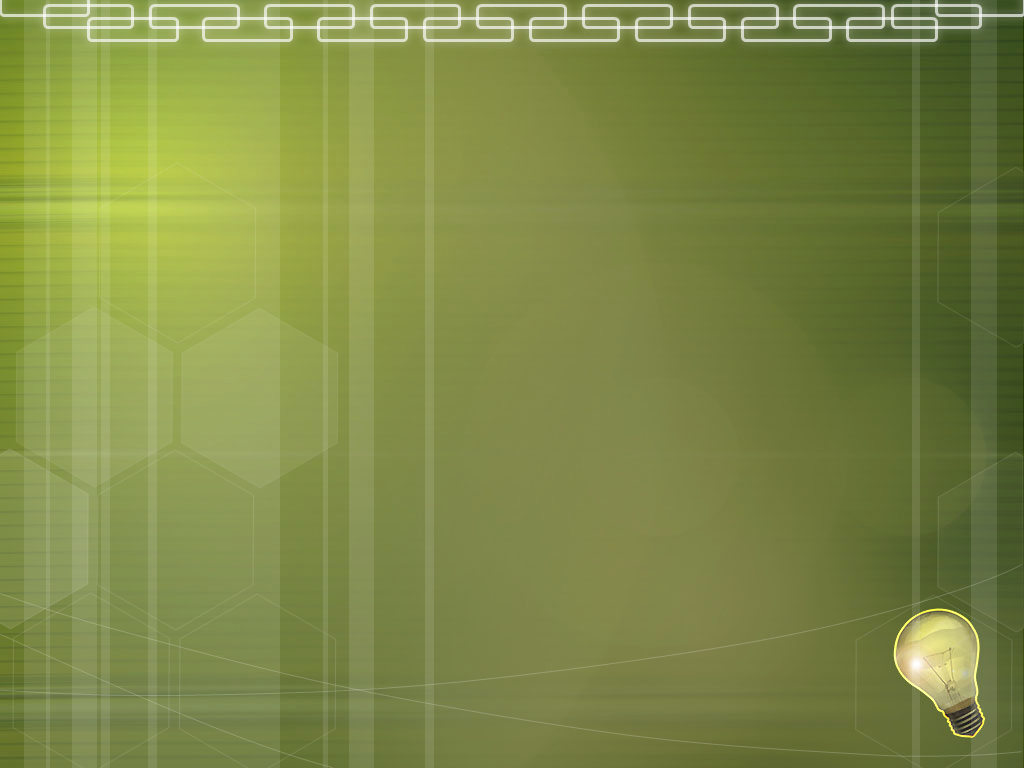 Come sfruttare al meglio la campagna di Crowfounding
Inizia dal TUO pubblico: fai partire la campagna dai tuoi contatti diretti oppure da un target già esistente
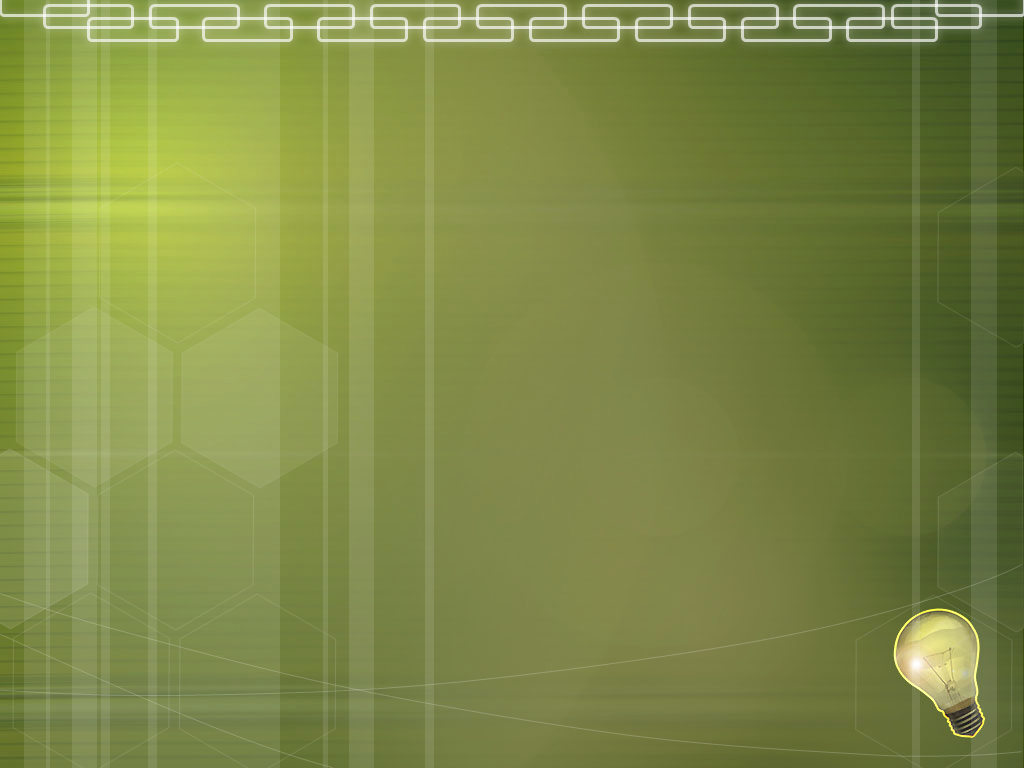 Come sfruttare al meglio la campagna di Crowfounding
Definisce il Budget Motivandolo
Diversifica i premi (che siano fisici o meno) crea diverse tipologie in base alla consistenza della donazione